Toothpaste
Airport
Haircut
Compound Nouns
Rainbow
Baseball
Seafood
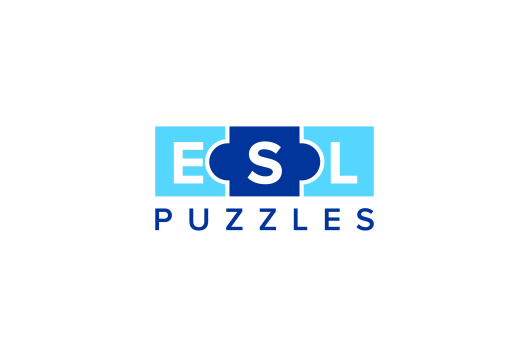 www.eslpuzzles.com
Gary puts toothpaste on his toothbrush.
Answer: toothpaste and toothbrush
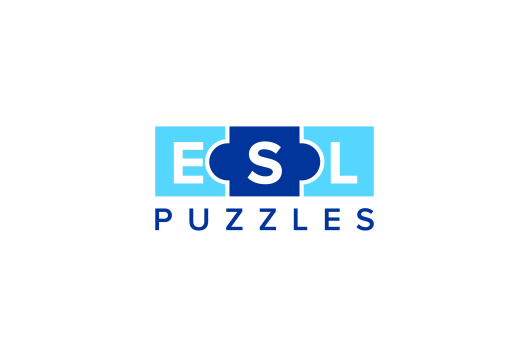 www.eslpuzzles.com
Do I need a haircut?
Answer: haircut
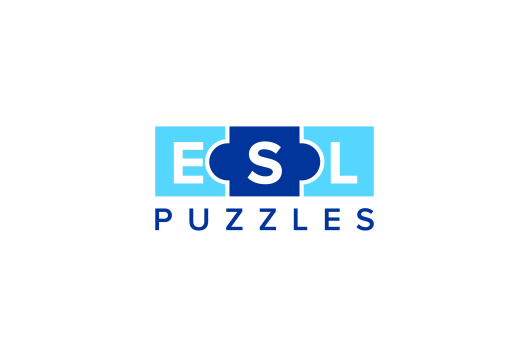 www.eslpuzzles.com
I would like to go to the airport.
Answer: airport
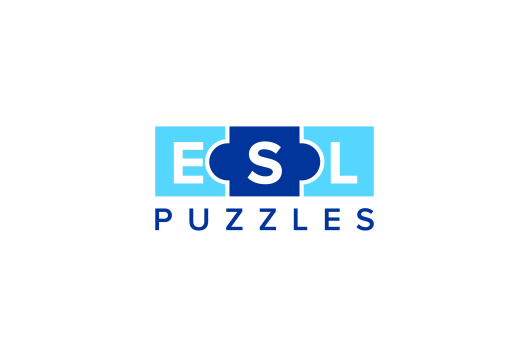 www.eslpuzzles.com
I think the underground is quicker than a taxi.
Answer: underground
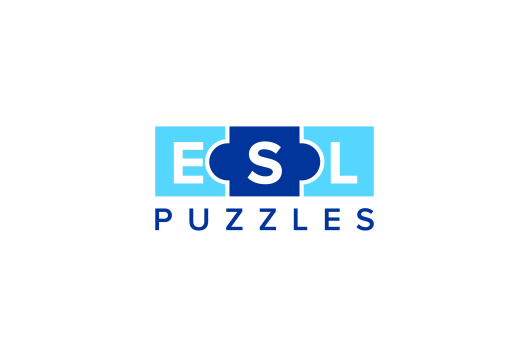 www.eslpuzzles.com
A rainbow has seven colours.
Answer: rainbow
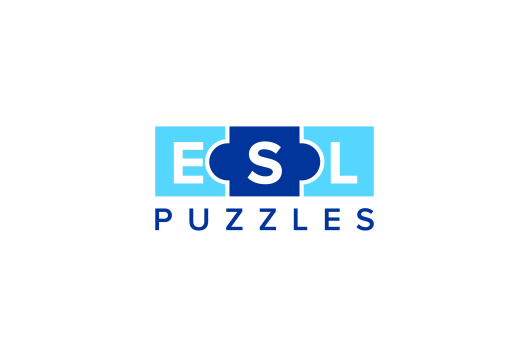 www.eslpuzzles.com
We all like to play baseball and football.
Answer: baseball and football
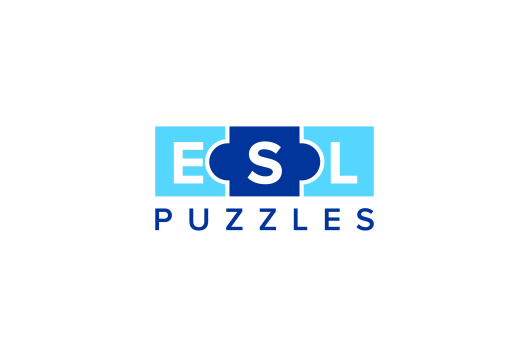 www.eslpuzzles.com
Do you like to read the newspaper?
Answer: newspaper
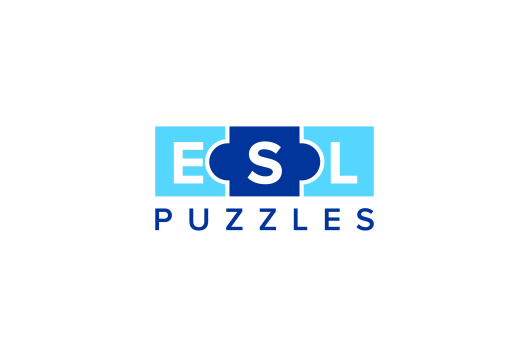 www.eslpuzzles.com
The teacher writes on the whiteboard.
Answer: whiteboard
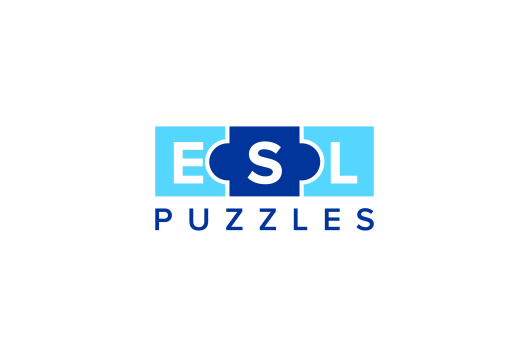 www.eslpuzzles.com
I love to eat seafood.
Answer: seafood
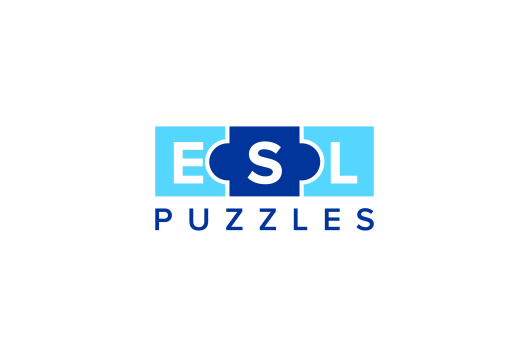 www.eslpuzzles.com
Do you have a notebook or laptop?
Answer: notebook and laptop
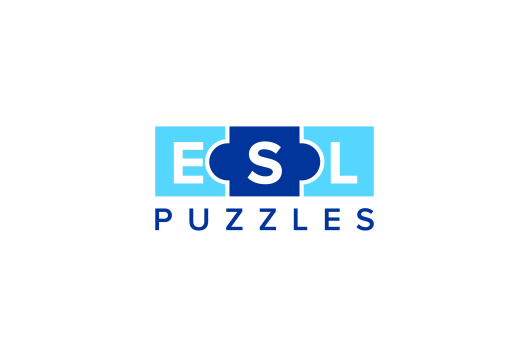 www.eslpuzzles.com
Is he your classmate?
Answer: classmate
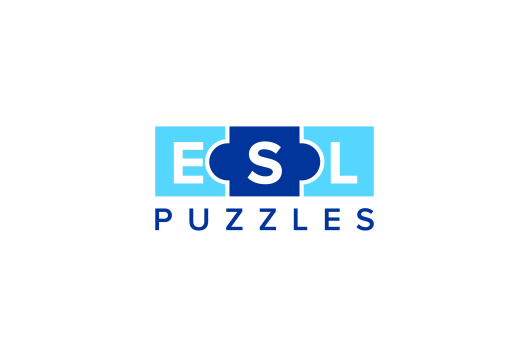 www.eslpuzzles.com
Have you ever eaten catfish?
Answer: catfish
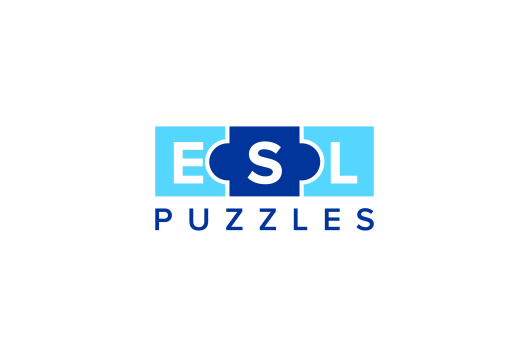 www.eslpuzzles.com
For more ESL resources go to:www.eslpuzzles.com
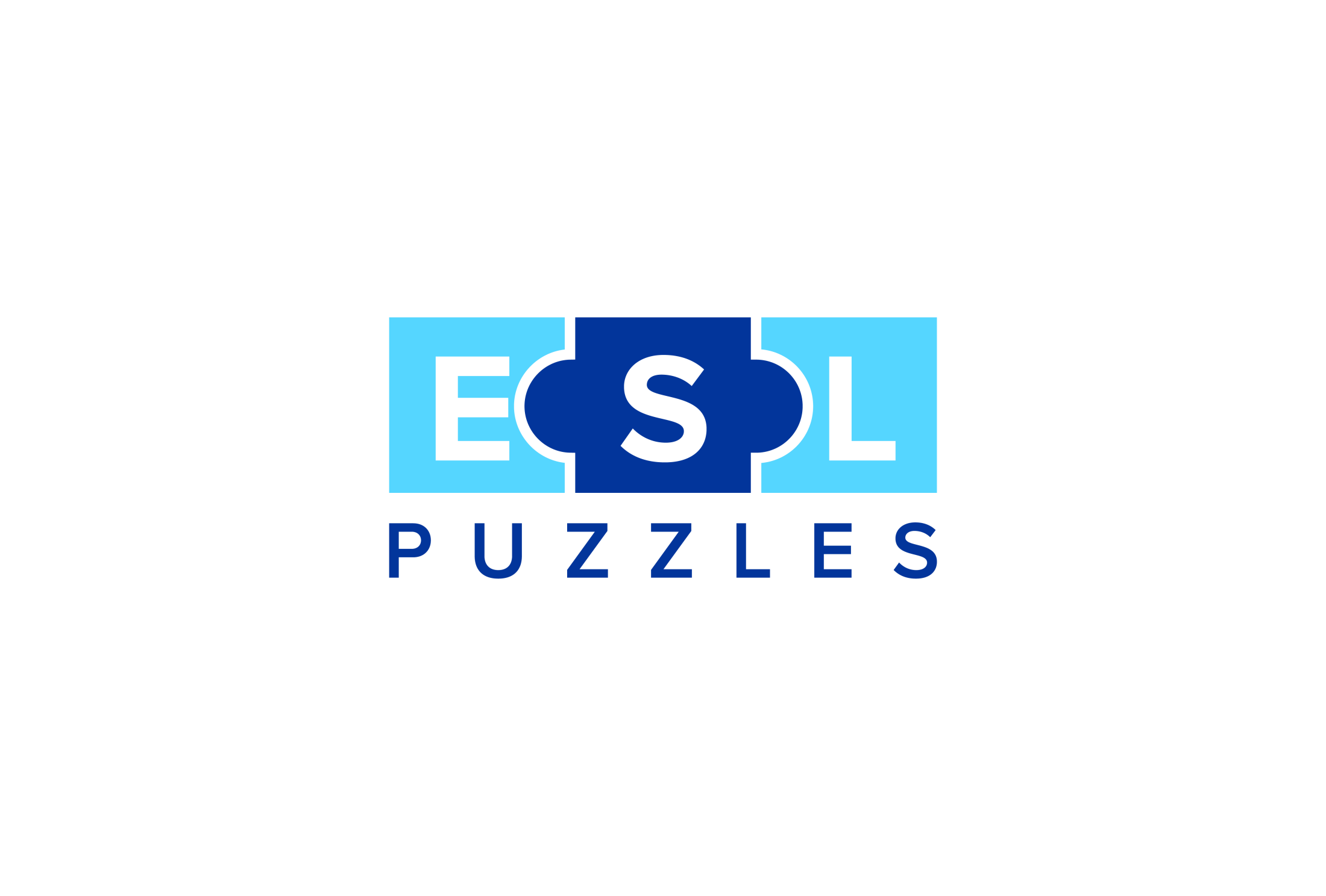 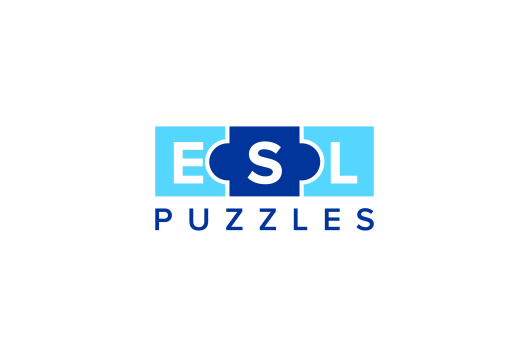 www.eslpuzzles.com